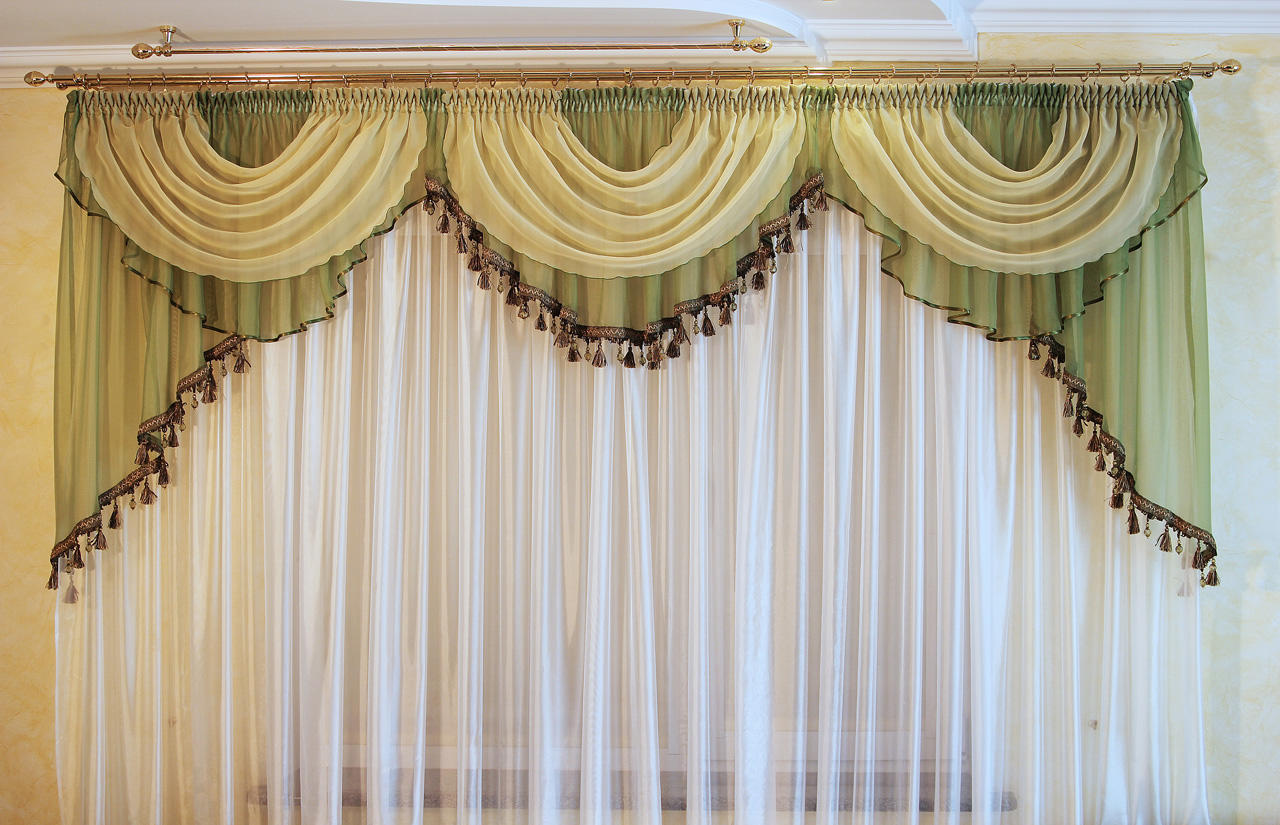 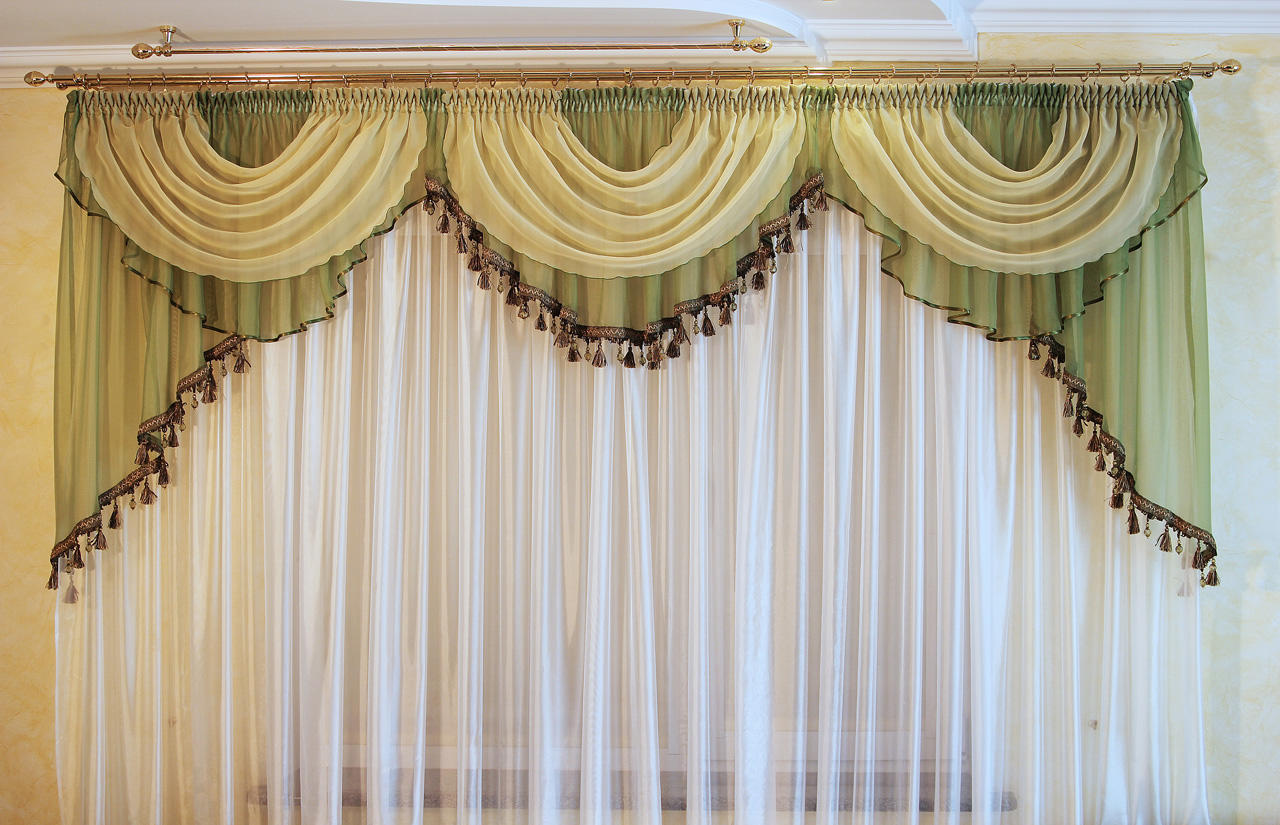 স্বাগতম
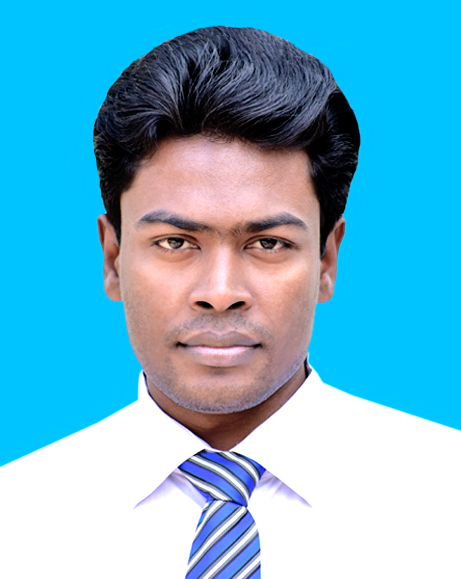 মো: ফজলুর রহমান
সহকারি শিক্ষক
নেহালখালী সরকারি প্রাথমিক বিদ্যালয়
মোরেলগঞ্জ, বাগেরহাট।
Gmail:mdfazlurrahman7@gmail.com
এখানে কয়টি টি বই আছে?
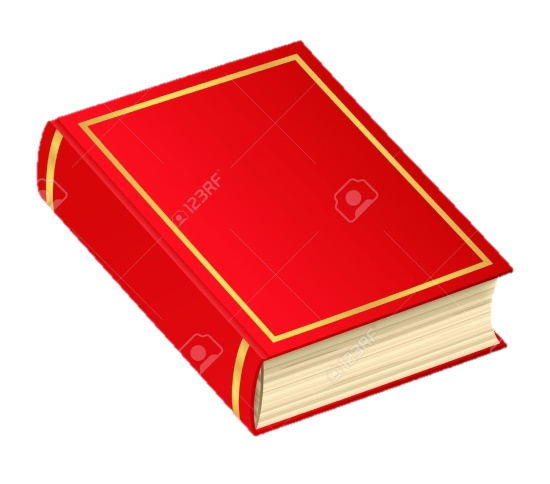 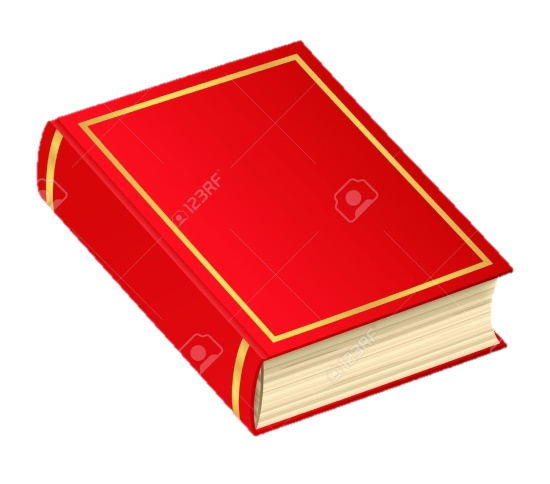 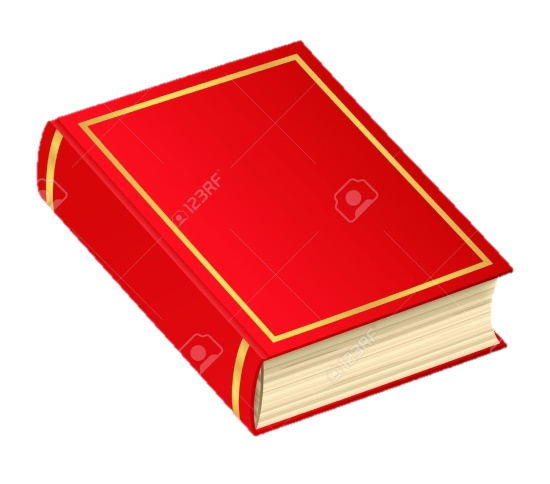 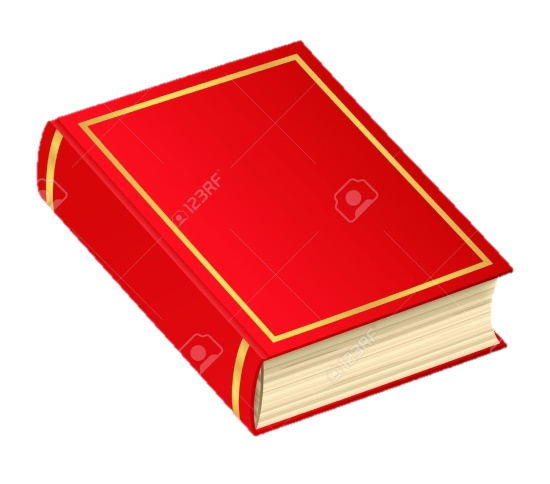 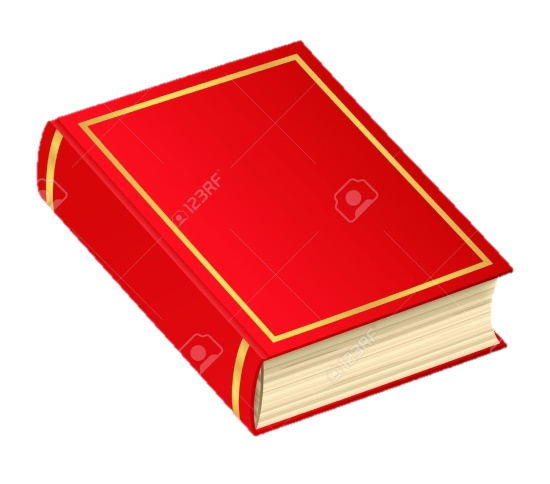 এখানে কয়টি বই আছে?
এখানে ১ টি বই আছে
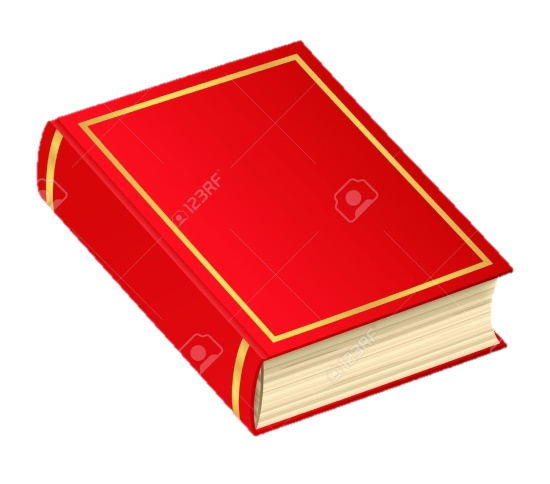 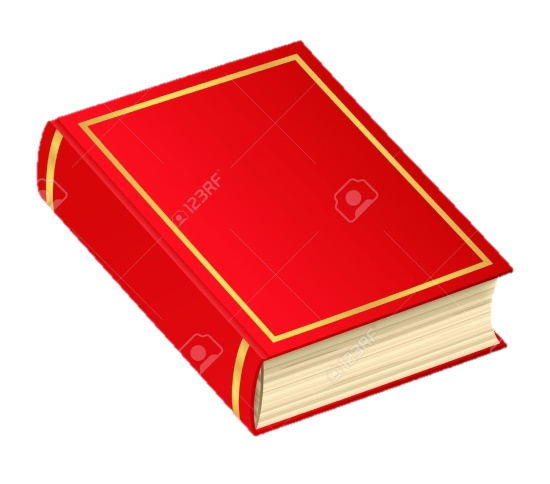 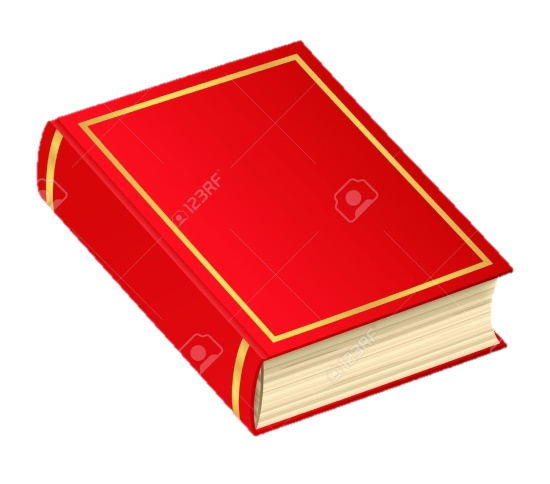 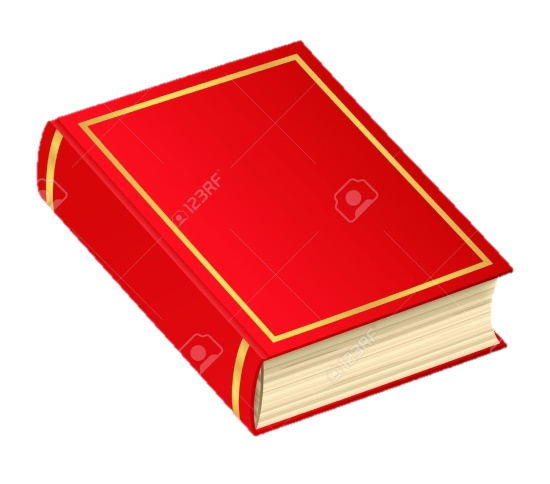 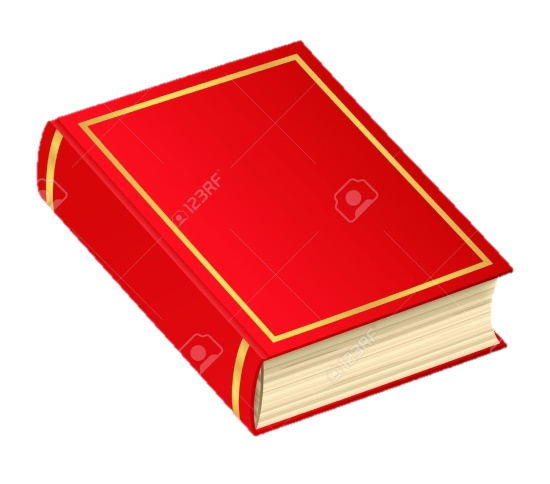 এখানে ১০ টি বই আছে ।
আজকের পাঠ
দশমিক ভগ্নাংশ
২১.৩.2 দশমিক ভগ্নাংশে ব্যবহৃত বিভিন্ন অঙ্কের স্থানীয় মান নির্ণয় করতে পারবে। 
২১.৬.১ দুইটি দশমিক ভগ্নাংশ তুলনা করে ছোট-বড় বলতে পারবে এবং প্রতীকের সাহায্যে ছোট বড় / বড় ছোট প্রকাশ করতে পারবে।
শিখনফল
শতাংশ এবং সহস্রাংশের স্থান।
নিচের পাত্রে কতটুকু পানি আছে?
১.৩ লিটার এর উপরে পানি আছে।
চল, আমরা ক্ষুদ্রতর দশমিককে কীভাবে প্রকাশ করা যায় তা শিখি।
আমরা নিচের চিত্রের পানির পরিমাণকে কীভাবে প্রকাশ করতে পারি?
০.৩ যথেষ্ট নয়, এরপরেও কিছু অবশিষ্ট থাকছে।
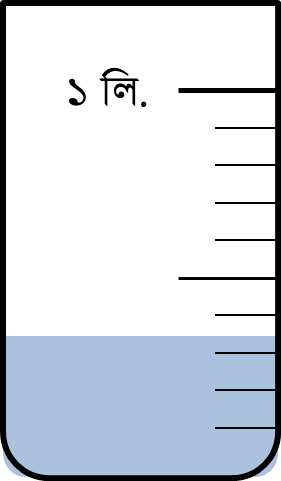 ১ লি.
০.৪
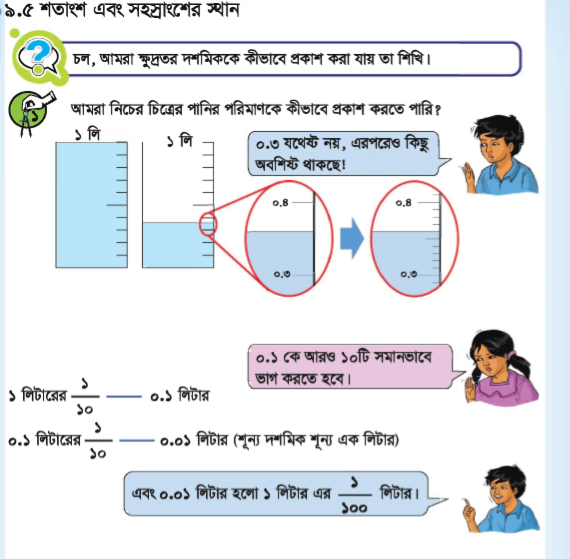 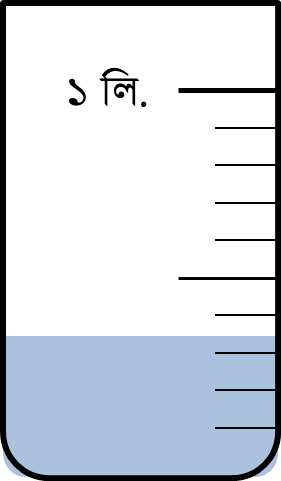 ০.৩
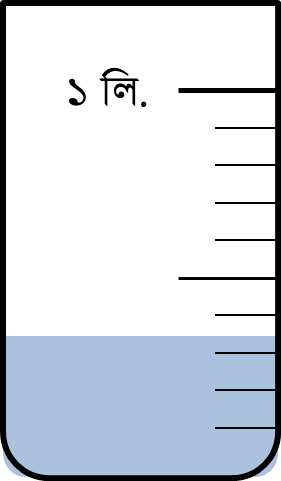 ০.১ কে আরও ১০ টি সমানভাবে ভাগে ভাগ করি।
০.৪
০.৪
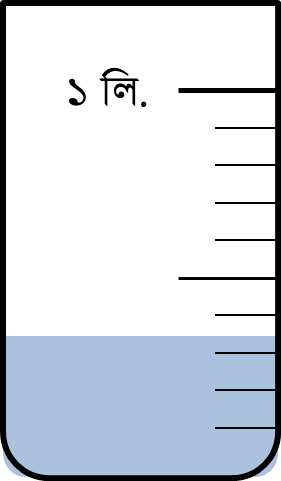 ০.৩
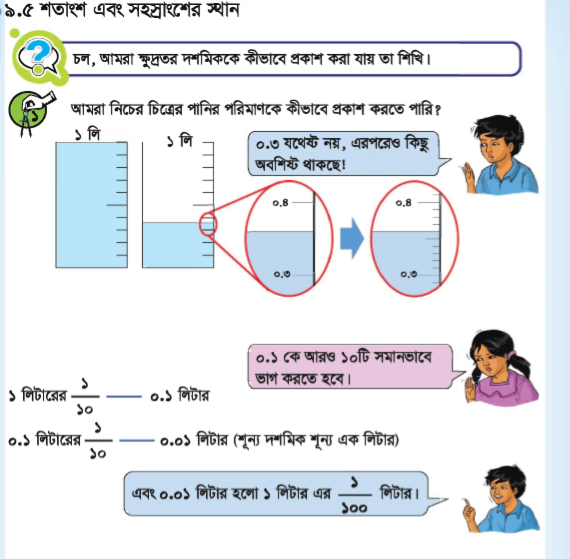 ০.৩
১ লি.
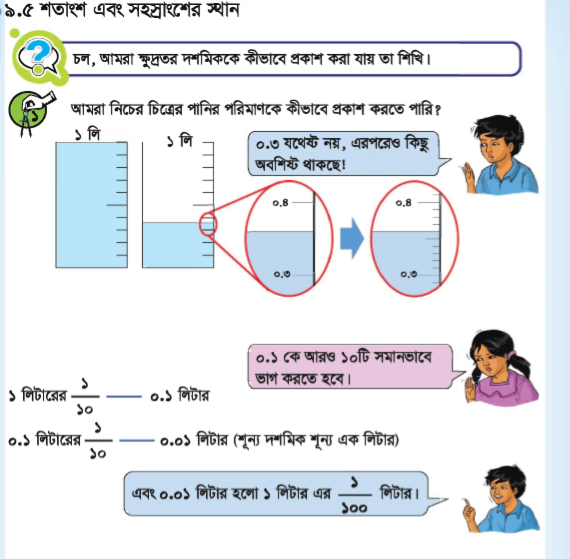 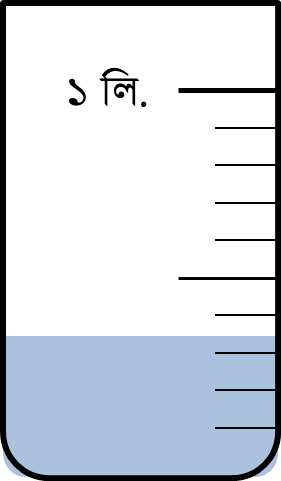 ০.৪
০.৪
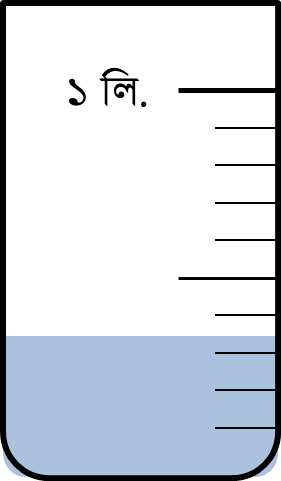 ০.৩
০.৩
১ লি.
মোট পরিমাণ
.
একটি  ১      লিটার
লিটার
.
তিনটি ০.১   লিটার
লিটার
.
লিটার
চারটি ০.০১ লিটার
মোট
১.৩৪ লিটার
(এক দশমিক তিন চার লিটার)
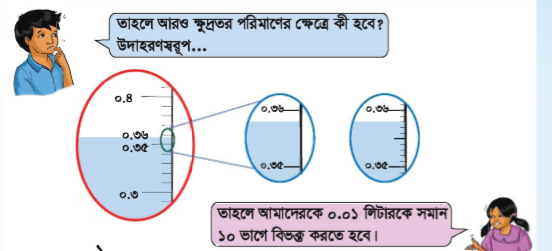 তাহলে আরও ক্ষুদ্রতর পরিমাণের ক্ষেত্রে কী হবে? উদাহরণস্বরূপ ...........
০.৩৫
তাহলে আমাদেরকে ০.০১ লিটারকে সমান ১০ ভাগে বিভক্ত করতে হবে।
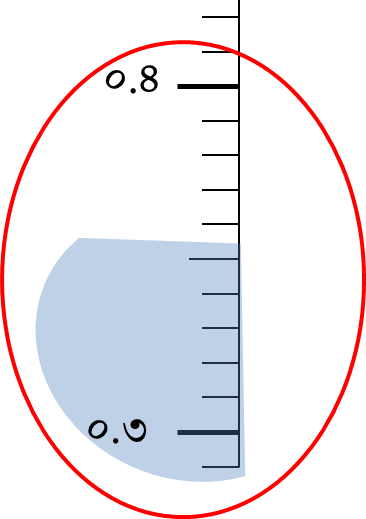 ০.৩৪
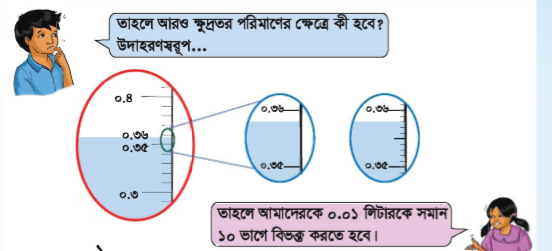 ০.৩৫
০.৩৪
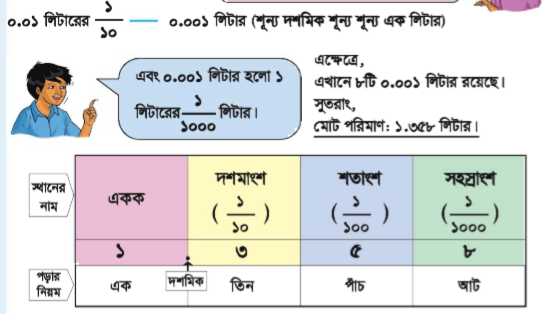 এক্ষেত্রে, 
এখানে ৫ টি .০০১ লিটার রয়েছে। 
সুতরাং, 
মোট পরিমাণঃ ১.৩৪৫ লিটার।
০.৩৫
একক
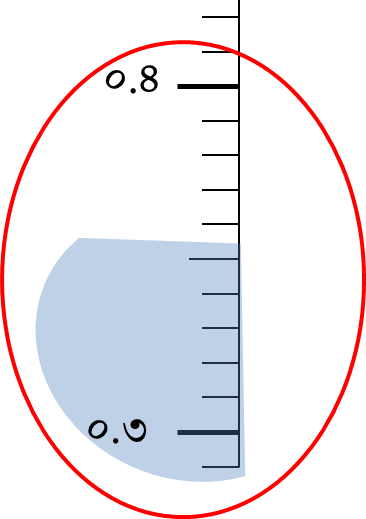 .
০.৩৪
১
৩
৪
৫
এক
দশমিক
তিন
চার
পাঁচ
চল, ১, ০.১, ০.০১ এবং ০.০০১ এর মাঝে কী সম্পর্ক রয়েছে তা দেখি।
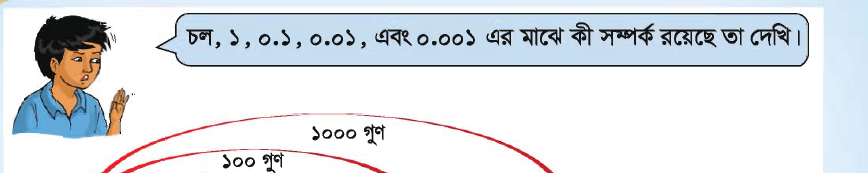 ১০০০ গুণ
১০০ গুণ
১০ গুণ
১০ গুণ
১০ গুণ
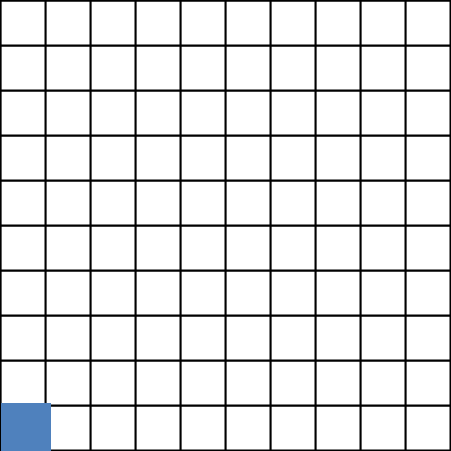 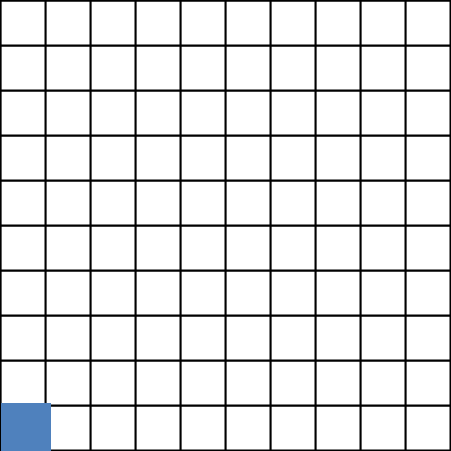 ০.০১
০.১
১
০.০০১
১০ ভাগ
১০ ভাগ
১০ ভাগ
১০০ভাগ
১০০০ভাগ
নিচের সংখ্যাগুলো কতগুলো ১, ০.১, ০.০১ এবং ০.০০১ নিয়ে গঠিত?
১) ১.৪৬৯              ২) ৩.৮২৫                      ৩) ০.০১৭
১.৪৬৯ এ
৩.৮২৫ এ
০.০১৭ এ
শূন্যটি
একটি
১
১
১
তিনটি
০.১
০.১
০.১
চারটি
আটটি
শূন্যটি
০.০১
০.০১
০.০১
ছয়টি
একটি
দুইটি
সাতটি
০.০০১
০.০০১
০.০০১
নয়টি
পাঁচটি
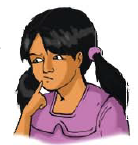 চল, আমরা নিচের সংখ্যাগুলোতে কতগুলো ০.০১ রয়েছে তা নিয়ে চিন্তা করি।
তিনটি ০.০১ হলো ০.০৩ ... 
তেইশটি ০.০১ হলো ০.২৩ ... 
চারশত তেইশটি ০.০১ হলো ৪.২৩ ...
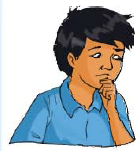 নিচের সংখ্যাগুলো কতগুলো ০.০০১ নিয়ে গঠিত?
১) ০.০১৫       ২) ০.৪৭৮       ৩) ২.০৭৫        ৪) ৪.২৩
১) ১৫ টি ০.০০১ নিয়ে হলো ০.০১৫
২) ৪৭৮ টি ০.০০১ নিয়ে হলো ০.৪৭৮
৩) ২০৭৫ টি ০.০০১ নিয়ে হলো ২.০৭৫
৪) ৪২৩০ টি ০.০০১ নিয়ে হলো ৪.২৩
সংখ্যারেখায় ক থেকে ঝ পর্যন্ত স্থানগুলো কোন সংখ্যাকে প্রকাশ করে?
ক
খ
গ
ঘ
ঙ
চ
ছ
জ
ঝ
৭.১
৭.২
৭.৩
৭.৪
৭.৫
৭.৬
৭.১২
৭.২৪
৭.৩৭
৭.৫৩
০.০১
০.০২
০.০৩
০.০৪
০.০৫
০
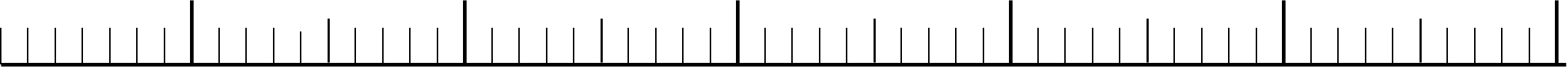 ০.০০১
০.০১৩
০.০২৬
০.০৩৭
০.০৪৭
নিচের সংখ্যাগুলোকে সংখ্যারেখায় উপস্থাপন কর।
০.০০১,       ০.০১৫,    ০.০২৭,    ০.০৩৪, ০.০৪৪
০.০৩
০.০১
০.০২
০.০৪
০.০৫
০
০.০১৫
০.০৩৪
০.০০১
০.০২৭
০.০৪৪
০.৫৬ কে ১০ এবং ১০০ দ্বারা গুণ এবং ১০ দ্বারা ভাগ করি।
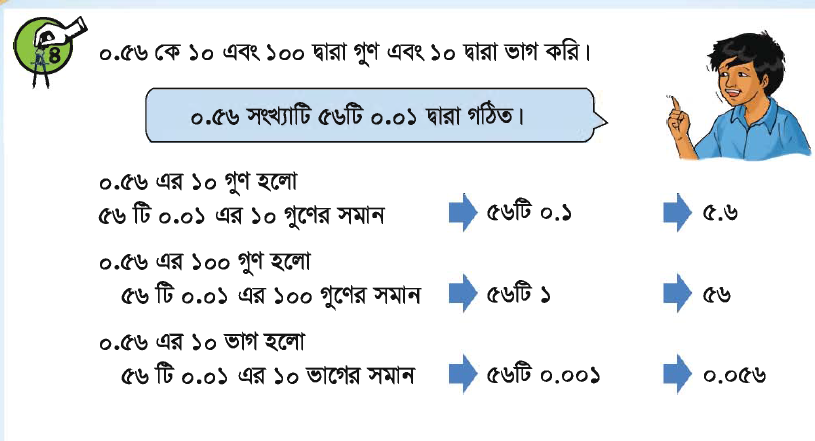 ০.৫৬ সংখ্যাটি ৫৬ টি ০.০১ দ্বারা গঠিত।
০.৫৬ এর ১০ গুণ হলো
৫৬ টি ০.১
৫.৬
৫৬ টি ০.০১ এর ১০ গুণের সমান
০.৫৬ এর ১০০ গুণ হলো
৫৬ টি ১
৫৬
৫৬ টি ০.০১ এর ১০০ গুণের সমান
০.৫৬ এর ১০ ভাগ হলো
৫৬ টি ০.০০১
০.০৫৬
৫৬ টি ০.০১ এর ১০ ভাগের সমান
১০ গুণ
১০০ গুণ
১০ গুণ
১০ দিয়ে গুণ করলে দশমিক সংখ্যার স্থান এক স্থান করে বাড়তে থাকে এবং ১০ দিয়ে ভাগ করলে এক স্থান করে কমতে থাকে।
তোমার পাঠ্যবইয়ের ১১১ পৃষ্ঠা হইতে ১১৫ পৃষ্ঠা পর্যন্ত মনোযোগ সহকারে পড়।
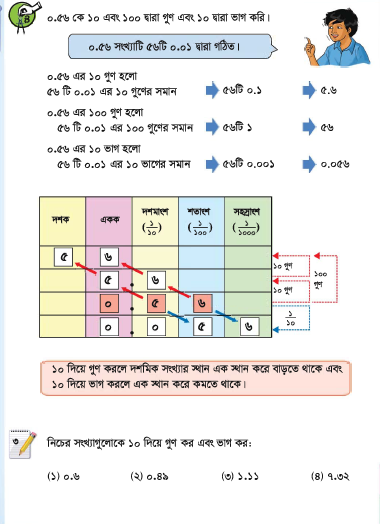 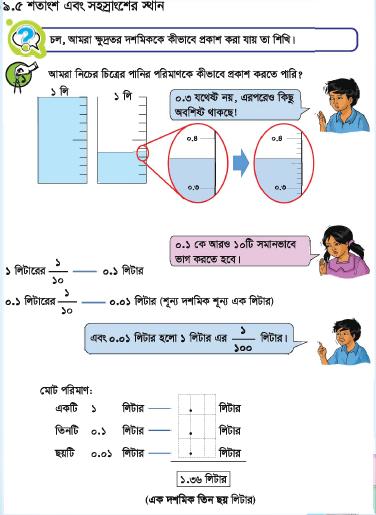 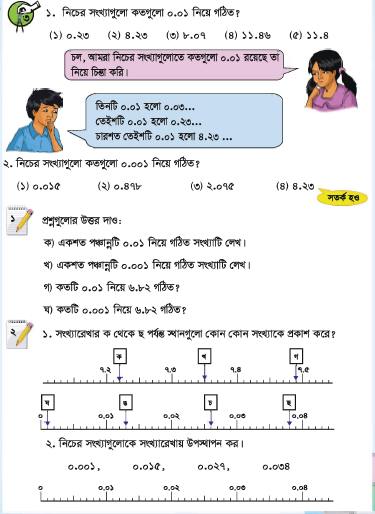 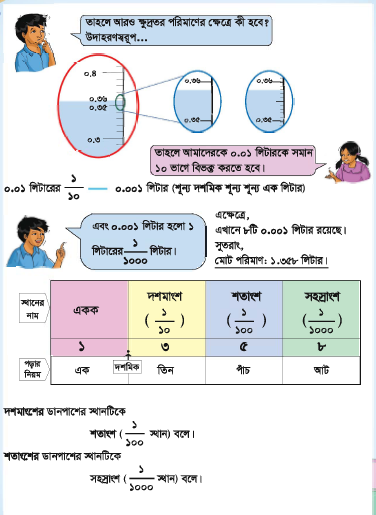 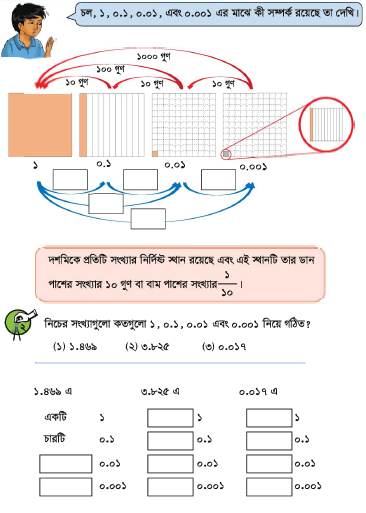 দলীয় কাজ
উত্তরঃ
১) ৬ ;    ০.০৬ 
২) ৪.৯;  ০.০৪৯
৩) ১১.১;  ০.১১১
৪) ৭৩.২; ০.৭৩২
নিচের সংখ্যাগুলোকে ১০ দিয়ে গুণ কর এবং ভাগ করঃ
০.৬                               ২) ০.৪৯ 
৩) ১.১১                                ৪) ৭.৩২
বাড়ীর কাজ
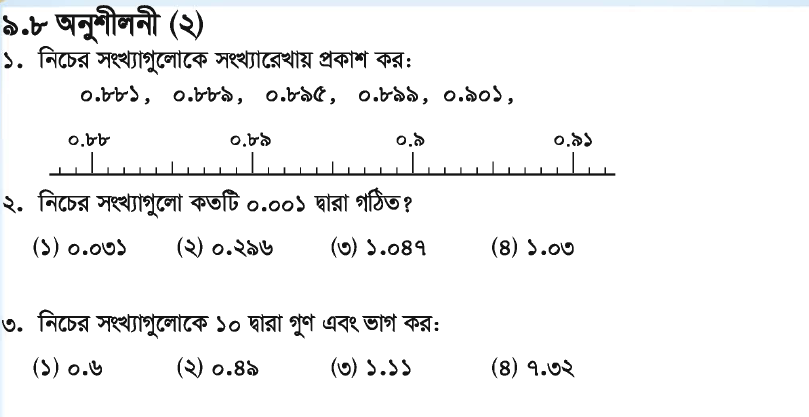 আল্লাহ হাফেজ! সবাই ভালো থেকো।